Laurine DESMARIS
Port : 06 84 11 43 60
Mail : ldesmaris@cmre.fr
Note technique hebdomadaire - IPNS
Rhône Conseil Elevage – 18 Avenue des Monts d’Or
 69890 LA TOUR DE SALVAGNY
Observer pour des fourrages de qualité
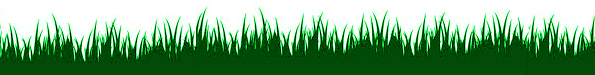 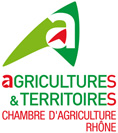 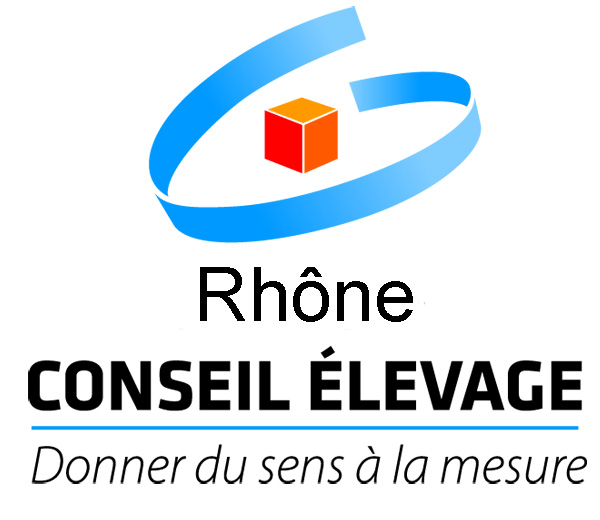 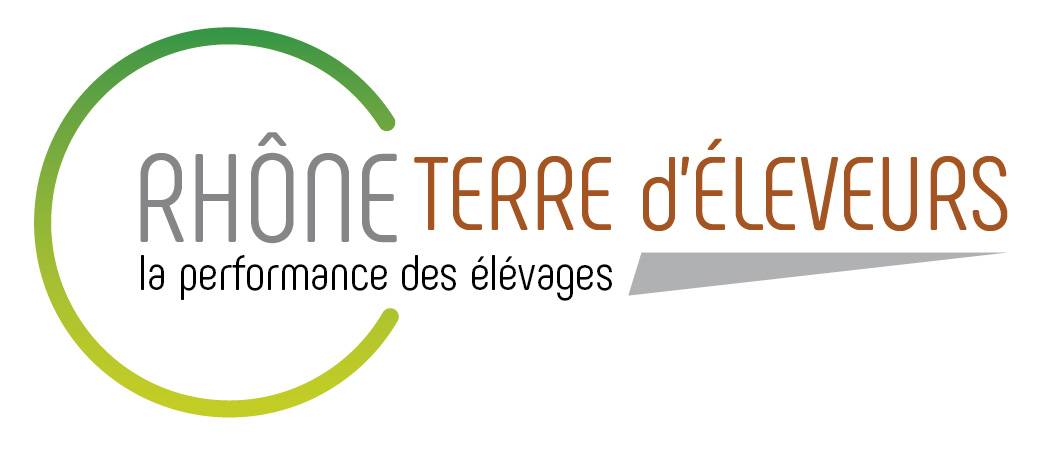 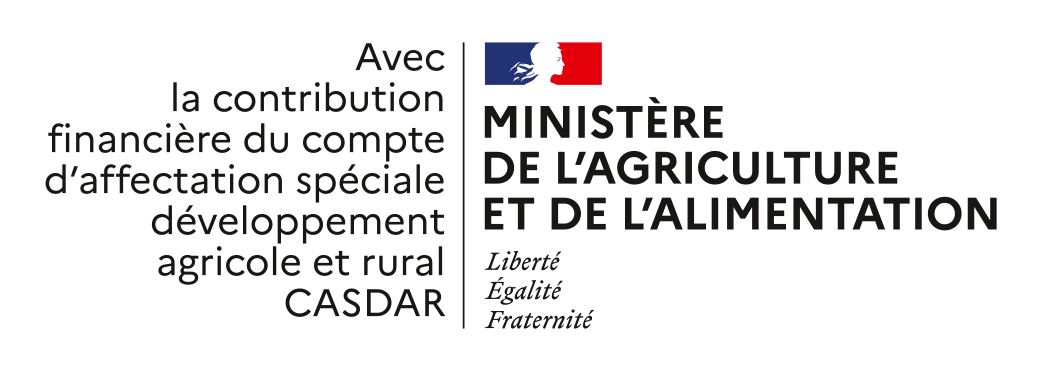 Bulletin éleveur de fourrage n°1  Semaine 8- Lundi 20 fevrier 2023
Retour du bulletin fourrage
200°c de cumuls au 01/01 pour le 1° apport mais pas que
Cette semaine comme depuis maintenant plus de 10 ans vous retrouvez votre bulletin éleveur de fourrage. Cette note de conjoncture est là pour vous donner des pistes de réflexion  et d’action sur la gestion des prairies et des fourrages. N’hésitez pas à revenir vers nous si vous souhaitez la faire évoluer pour qu’elle soit plus en lien avec vos attentes.
La date du premier apport d’azote pour les exploitations précoces est préconisé à 200°c de cumuls température base 01/01. Cette recommandation s’appuie sur le démarrage en végétation des espèces prairiale (lorsque les prairies reverdissent). En effet, à cette période de l’année, les températures n’ont pas encore permis à l’azote organique du sol de rentrer en minéralisation. Il faut donc apporter cette azote pour favoriser la croissance des prairies. Cet apport peut se faire sous deux formes: minérale ou organique.  La dose à appliquer est fonction de plusieurs paramètres dont le rendement attendu, la part de légumineuses, la place de la prairie dans la rotation et la fréquence de la fertilisation organique. Jusqu’à maintenant les conditions de portance pour épandre était bonne mais le risque de volatilisation de l’azote avec un temps et un sol sec était relativement élevé. Sur la semaine à venir, le temps plus humide annoncé sera plus favorable a une bonne efficacité de l’azote épandu. Profitez en pour faire vos apports.
Sécurité système fourrager, quelles solutions ?
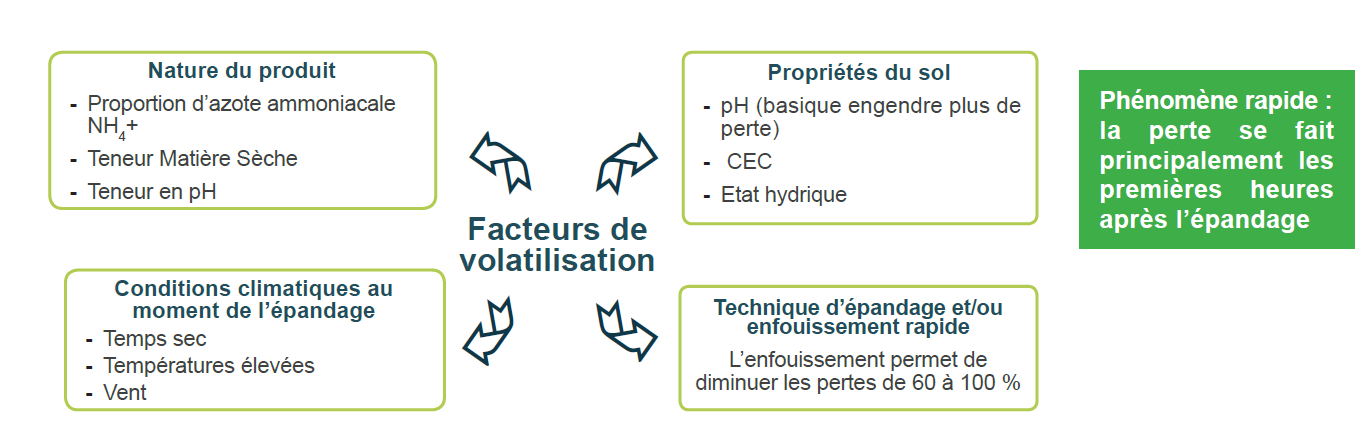 Ouest.Cuma.fr
RGI: récolte ou pâturage
Les ray grass italiens non récoltés cet automne présentent des biomasses importantes en cet fin d’hiver. Cette pousse hivernale peut gêner l’application de fumure organique . Si ces volumes sont trop importants, leur récolte peut être judicieuse. Lorsque les conditions le permettent, la pâture de ces parcelle doit être privilégiée. En effet, le pâturage reste le meilleur moyen de valoriser cet herbe d’hiver peut apte à la conservation et permettra d’économiser du stock. Les conditions très sèches de ces dernières semaines sont favorables à une utilisation au pâturage.
Contact: Mickael Coquard, 06 89 12 55 72 / mickaelcoquard@cmre.fr